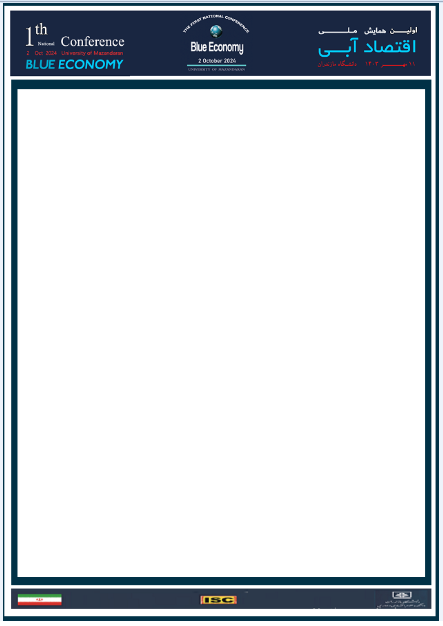 " عنوان مقاله " حداکثر در 12 کلمه با قلم B Titr 46pt.)
----- يک سطر فاصله ( B Nazanin 28pt.) -----
نام و نام خانوادگي نويسنده اول *، نويسنده دوم، ... 
در يك يا دو سطر. از ذكر عناويني نظير مهندس و يا دكتر و ... در ابتداي اسامي خودداري شود. نام و نام خانوادگي نويسندگان به صورت کامل ذکر شود. (همراه با پسوند) (B Nazanin 28pt. پررنگ).
*- نويسنده مسئول: درجه علمي و رشته تخصصي (يا سمت كاري) نويسنده اول (B Nazanin 24pt.، وسط چين)
2- درجه علمي و رشته تخصصي (يا سمت كاري) نويسنده دوم (B Nazanin pt. 24، وسط چين)
آدرس پست الكترونيك(Times New Roman 22 pt. Italic)
روش پژوهش
چکیده (حداکثر 500 کلمه)
چکیده (حداکثر 500 کلمه)
این بخش شامل دامنه زمانی ، دامنه مکانی ، معرفی الگو و روش برآورد است.
بیان اهمیت موضوع، هدف پژوهش، قلمرو تحقیق، روش آزمون فرضیه و یا پاسخ به پرسش های تحقیق، یافته ها و نتایج و همچنین پیشنهاد ها در چکیده الزامی است.لازم است كه همه مقاله ها پوستری با طرحي يكسان و منطبق با الگو تهيه و تايپ شوند. اين راهنما به نويسندگان كمك مي‌كند تا مقالة خود را با طرح مورد قبول همایش تهيه نمايند. در صورت ضرورت و با هماهنگی با دبیرخانه، جانمایی مطالب، تک یا دو ستونه بودن و اندازه ستون‌های چپ و راست و نوع محتوای آن‌ها با نظر نویسنده(گان) مقاله است. اندازه پوستر باید 70 در100 سانتیمتر باشد. علاوه بر این، ضروری است عنوان همایش و لوگوهای پوستر حفظ شود و تغییر نکند.
مقدمه و پرسش پژوهش
یافته و پیشنهادها
این بخش شامل یافته های پژوهش، نتایج و پیشنهادها می باشد.
تنها یافته های اصلی تحقیق در جدول نوشته شوند. برای سایر موارد مانند آزمون های آماری و... نیازی به ارایه جدول نبود و تنها به نتایج حاصل از آزمون ها در متن اشاره شوند.
به منظور تنظیم پوستر، " تنها" از نرم افزار مايكروسافت پاورپوینت نسخة 2003 به بعد استفاده فرمایید. عنوان همه بخش‌ها با قلم B Titr و اندازه pt. 38 پررنگ و عنوان زيربخش‌ها با قلم B Nazanin و اندازه 30 پررنگ تايپ شود. عنوان هر بخش يا زيربخش، با يك خط خالي فاصله از انتهاي متن بخش قبلي تايپ و شماره‌گذاري شود. خط اول همة پاراگراف‌ها بايد داراي تورفتگي به اندازة cm 1باشد. برای کلیه متون از حالت پاراگراف از راست (متن از راست به چپ)- حالت Justify- و براي تدوين بخش های لاتين نيز بايستي کليه موارد مندرج در اين راهنما رعايت شود و برای نگارش بخش های لاتین بايد از قلم Times New Roman  با اندازه فونت دو شماره کمتر از حالت فارسي استفاده شود.
منابع اصلی
ادبیات موضوع
مراجع در انتهاي مقاله به همان ترتيبي كه در متن پوستر به آنها ارجاع مي‌شود، مي‌آيند.
این بخش به ترتیب شامل مبانی نظری و مطالعات تجربی پیشین پژوهش است.